Номінальний та реальний ВВП: зміст і особливості розрахунку. Дефлятор ВВП як показник рівня цін.
План уроку:
1. Сутність понять номінальний та реальний ВВП.
	2. Особливості розрахунку  номінального та реального ВВП: Індекс споживчих цін та Дефлятор ВВП.
	3. Дефлятор ВВП як показник рівня цін.
Сутність понять номінальний та реальний ВВП.
Номінальний ВВП – це ВВП, який обчислюється у фактичних цінах поточного року. До таких цін відносяться ціни того року, який є предметом обчислення.
Реальний ВВП – це ВВП, який обчислюється в порівнянних (постійних) цінах, тобто у фактичних цінах того року, що приймається за базу розрахунків.
Особливості розрахунку  номінального та реального ВВП: Індекс споживчих цін та Дефлятор ВВП.
Номінальний ВВП вимірюється в цінах поточного року, включає інфляційну зміну цін і тому не може використовуватися для визначення реальної динаміки виробництва: 
	
Реальний ВВП вимірюється в цінах базового року, тобто в незмінних цінах року, обраного за базовий, абстрагується від динаміки цін і може використовуватися для обчислення темпів зміни виробництва:
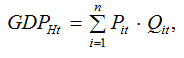 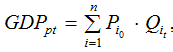 Для визначення зміни ВВП використовуються індекси цін:
Індекс споживчих цін – відображує зміни загального рівня цін на товари і послуги, які купує населення для невиробничого споживання.
Особливості Індексу споживчих цін:
Дефлятор ВВП – характеризує динаміку загального рівня цін.
“Ідеальний” індекс Фішера
Цей індекс оцінює не тільки вартість набору товарів базисного періоду за цінами поточного, але і вартість набору товарів поточного періоду за цінами базисного. Дана формула застосовується у випадках труднощів з вибором ваг або значної зміни структури ваг:
Дефлятор ВВП як показник рівня цін.
Переваги та недоліки ІСЦ та Дефлятора ВВП:
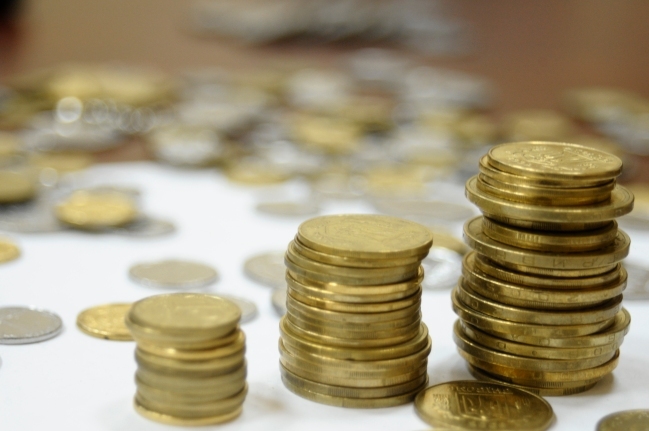 Дякую за увагу!